Práca v továrni –výrobky miestnych podnikov
Pre 3.roč. ŠZŠ
 vypracovala: Mgr. Mihaliková Anna
Agronovaz –výroba kŕmnych zmesí
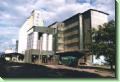 hella
vyrábajú predné svetlomety pre nákladné automobily, ako aj svetlomety špecifické, prevažne pre európsky trh
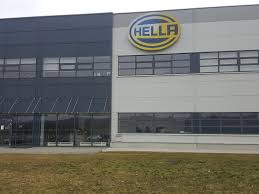 Jasek
výroba ručných čerpadiel na naftu, olej a vodu, komínových dvierok, dymových rúr, kotlín, výroba a predaj poštových schránok
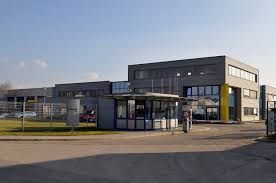 Bidfood
distribúcia mrazených, chladených a čerstvých potravín po celej republike
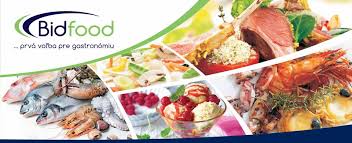 Pasia
spracovanie a predaj mäsa a mäsových výrobkov
- chov ošípaných a oviec
- pestovanie obilnín, cukrovej repy, slnečnice, repky, kukurice a lucerky
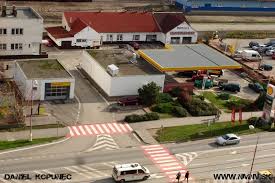 Peviz
zameriava sa na výrobu poľnohospodárskych strojov, jednoúčelových strojov a zariadení a ich opravy
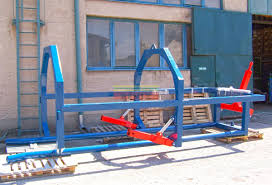 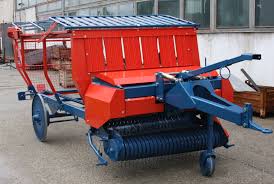 Silgan
výroba a predaj plechoviek pre potravinársky priemysel ako zvárané plechovky, ťahané plechovky, plechovky pre chemický priemysel, okrasné obaly, závitové viečka
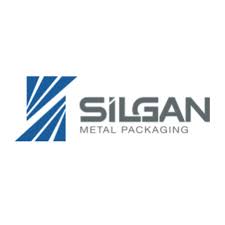 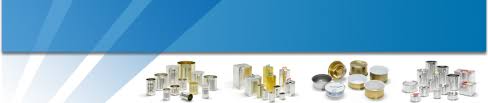 Slovenské elektrárne
Výroba elektrickej energie
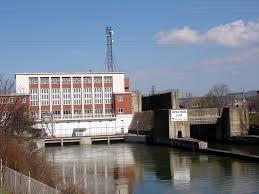 Stabilit
stavby na kľúč, tesárske, stolárske, klampiarske, zámočnícke a práce
 výrobné práce - výroba vzduchotechnických potrubí, elektrorozvádzačov, nosných oceľových konštrukcií, projektovanie, dodávka a montáž vzduchotechniky
obchodné práce
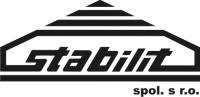 Ďakujem za pozornosť.